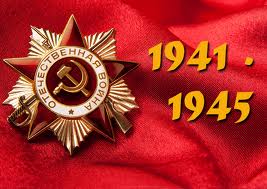 Виды войск
АРТИЛЛЕРИЯ
АВИАЦИЯ
Виды войск
САПЕРЫ
ТАНКОВЫЕ ВОЙСКА
ОРУЖИЕ НАШИХ ПОБЕД
7,62-ММ РЕВОЛЬВЕР "НАГАН”
ВИНТОВКА МОСИНА
РУЧНОЙ ПУЛЕМЕТ ДП 
(ДЕГТЯРЕВА ПЕХОТНЫЙ)
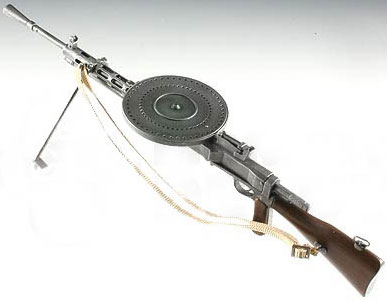 ТАНКОВЫЙ ПУЛЕМЕТ СГ-43
КРУПНОКАЛИБЕРНЫЙ 
СТАНКОВЫЙ ПУЛЕМЕТ ДШК
БОЕВОЕ ОРУДИЕ ЗИС-3
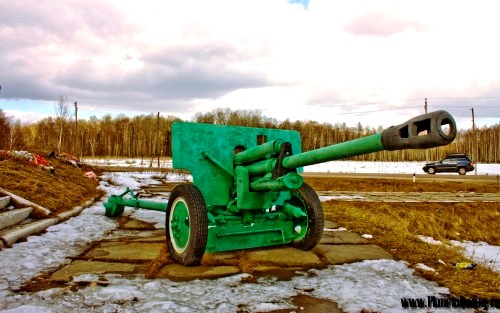 РЕАКТИВНЫЙ МИНОМЁТ «КАТЮША»
СРЕДНИЙ ТАНК T-28
СРЕДНИЙ ТАНК Т-34
ШТУРМОВИК ИЛ-2
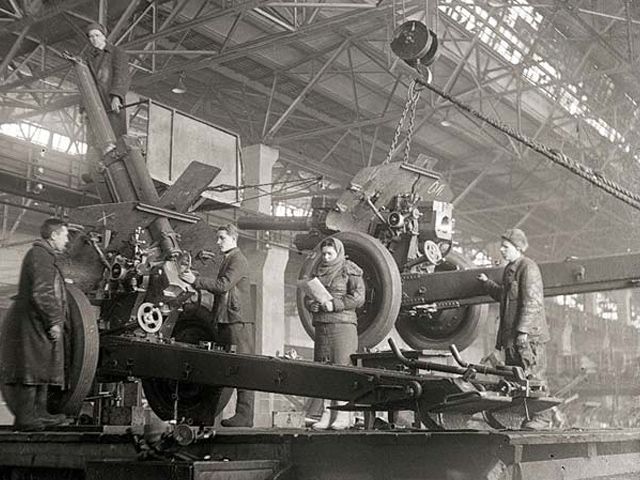 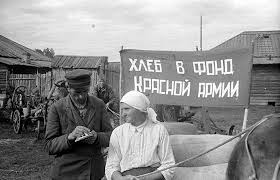 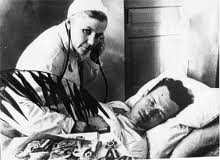 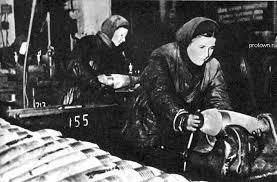 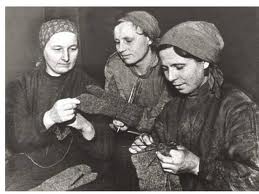 Герои Великой Отечественной войны города Донского
МОЛОДЦОВ
 Владимир
 Александрович
ВАНИЧКИН Владимир Васильевич
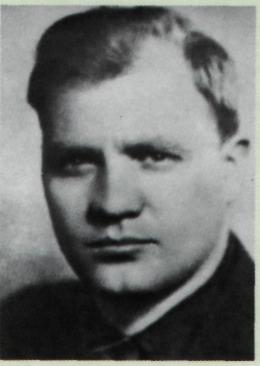 СИМАНКИН
Григорий 
Филиппович
ПИСЛЕГИНВиктор Кузьмич
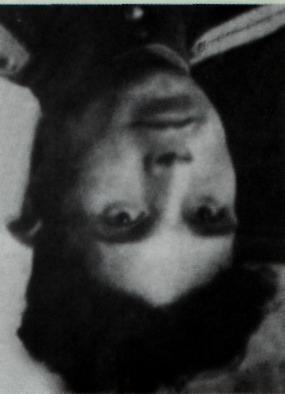 ФРОЛОВМихаилИванович
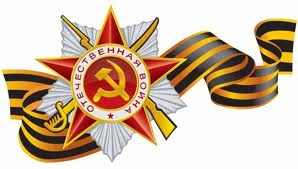